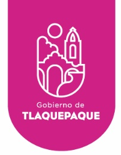 AYUNTAMIENTO DE SAN PEDRO TLAQUEPAQUE
GOBIERNO 2018 - 2021
Secretaria General del Ayuntamiento 

Dirección de Delegaciones y Agencias Municipales
DELEGACIÓN MUNICIPAL SANTA MARIA TEQUEPEXPAN
Informe  Agosto 2021
03 Visita a Colonias
JULIO DE 2021
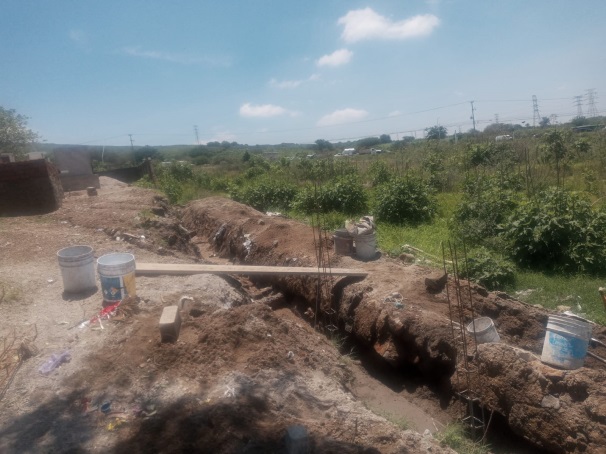 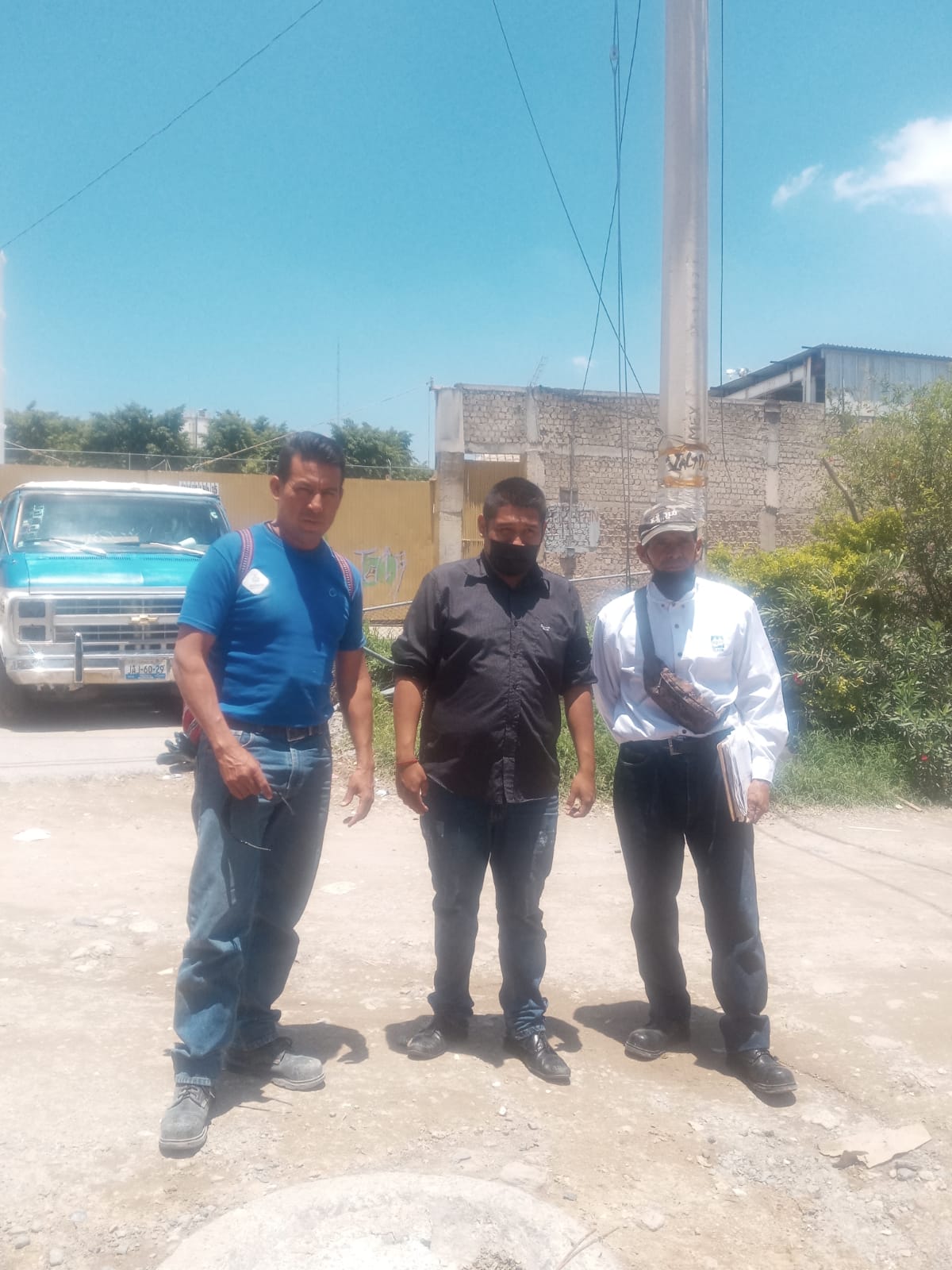 MARTES 27 

Verificación de campo a la Colonia Lomas de Santa María,  dando seguimiento a barda perimetral del Cementerio de San Sebastiano, misma que se encontraba en riesgo  y colinda con viviendas de la Colonia Lomas de Santa María.
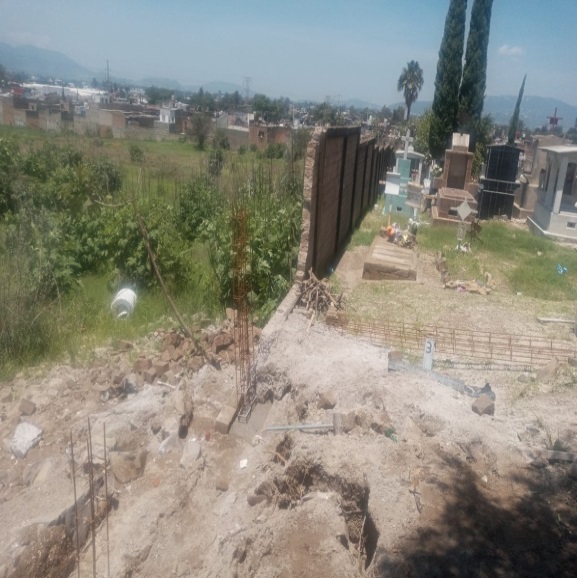 03 Visita a Colonias
JULIO DE 2021
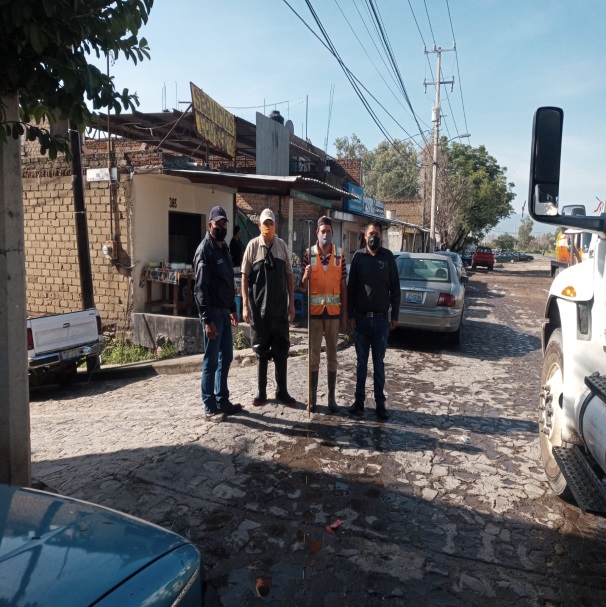 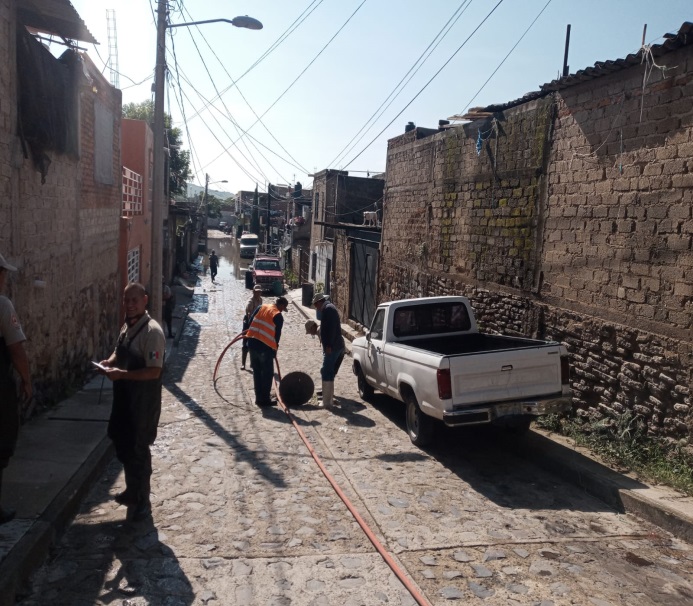 MARTES 27

Con apoyo del Personal de la Dirección de Agua Potable del Municipio así como personal del SIAPA, se llevo acabo operativo de Desazolve en la Colonia Loma Verde.
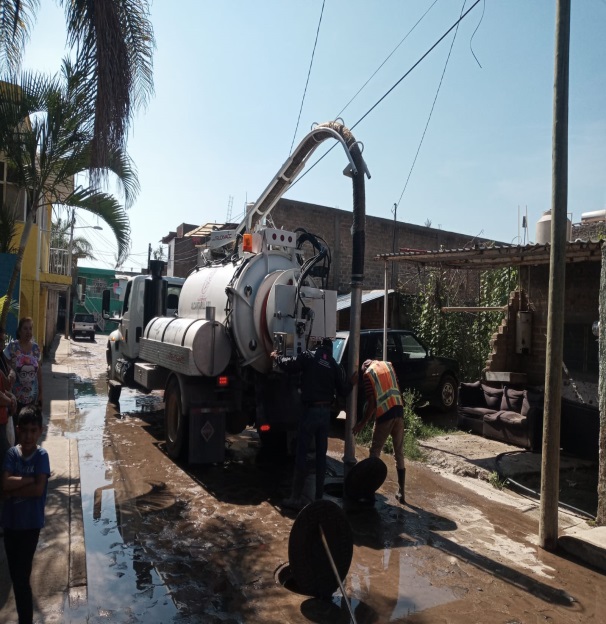 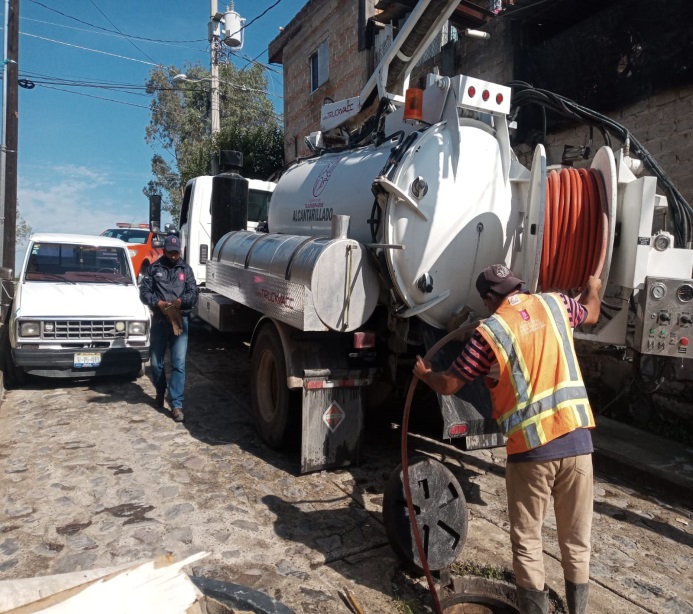 03 Visita a Colonias
AGOSTO DE 2021
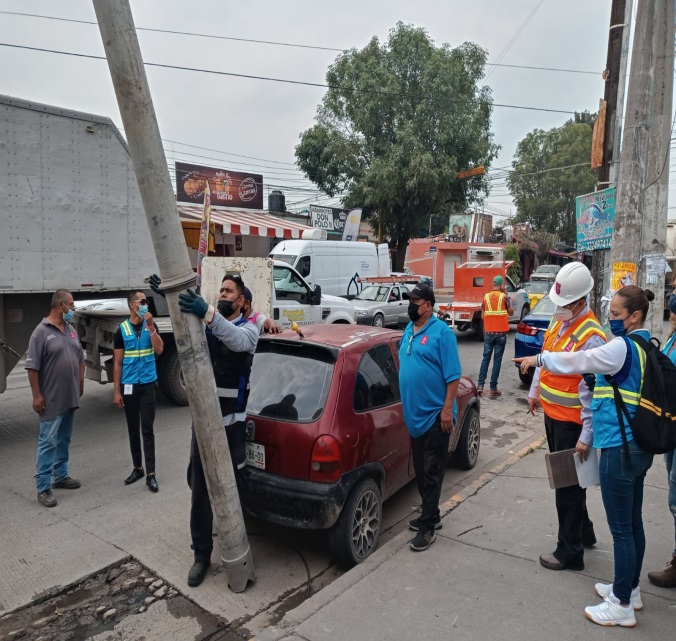 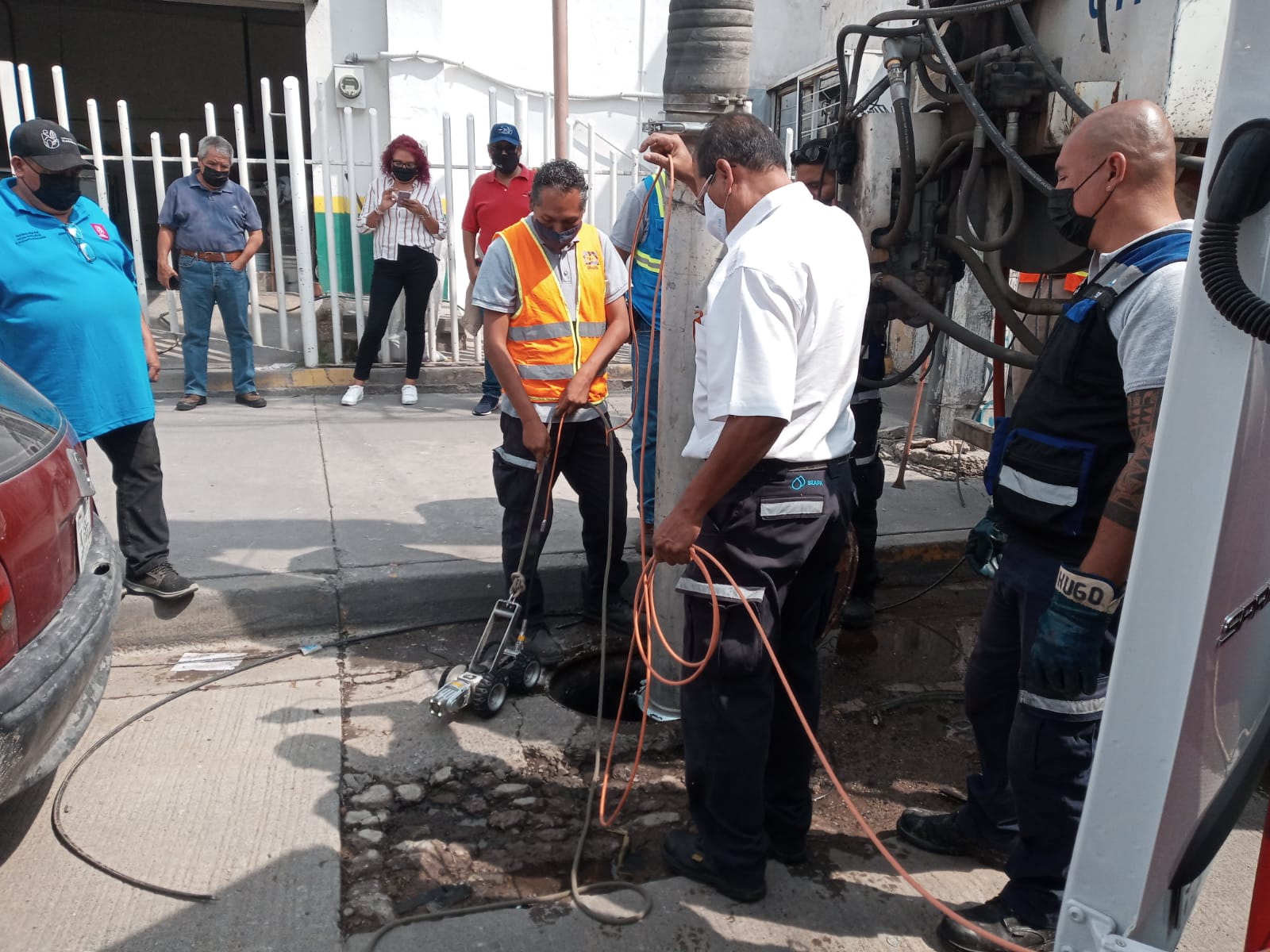 JUEVES 05

En conjunto con el Director de Agua potable y personal de la Dirección de Obras Publicas se realizo visita a calle Comonfort en su cruce con Independencia en Santa María Tequepexpan, para dar inicio a obra de pozos de visita .
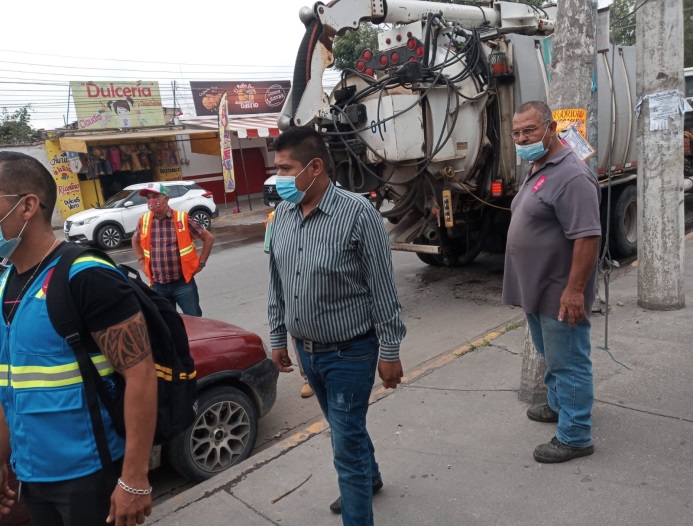 04 Brigadas de Matto. Y recuperación de espacios Abiertos
AGOSTO DE 2021
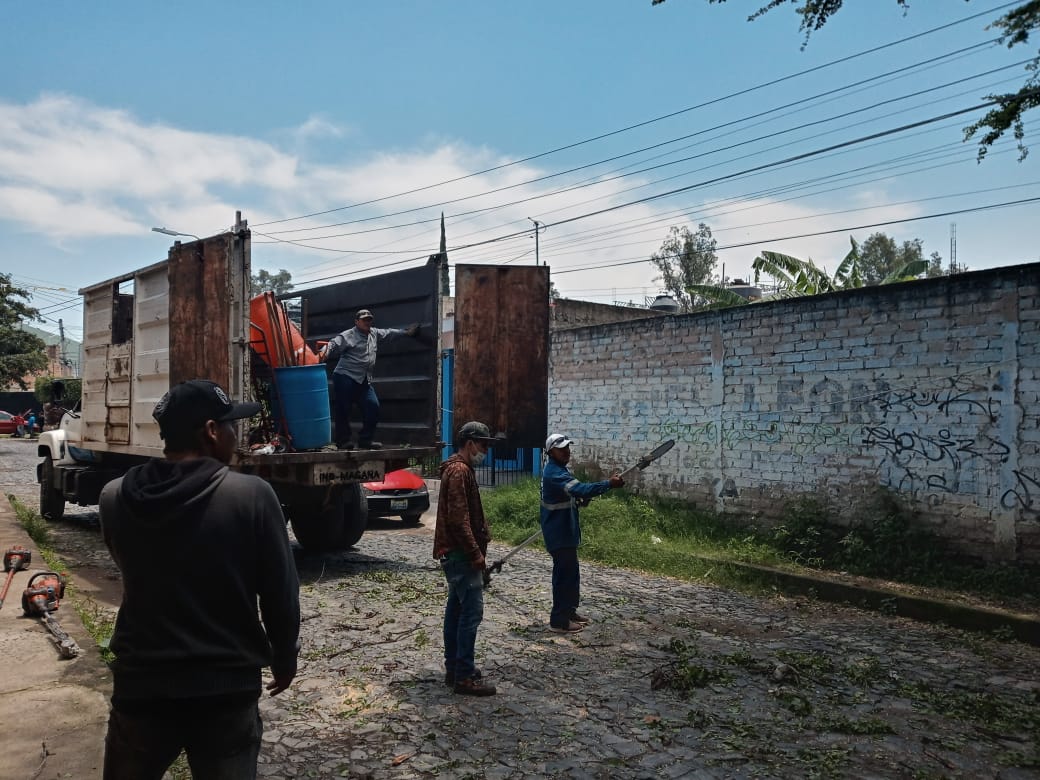 LUNES  02

Personal de Parques y Jardines realizo el retiro de ramas y maleza que obstruían la Calle Pila Seca en Santa María Tequepexpan
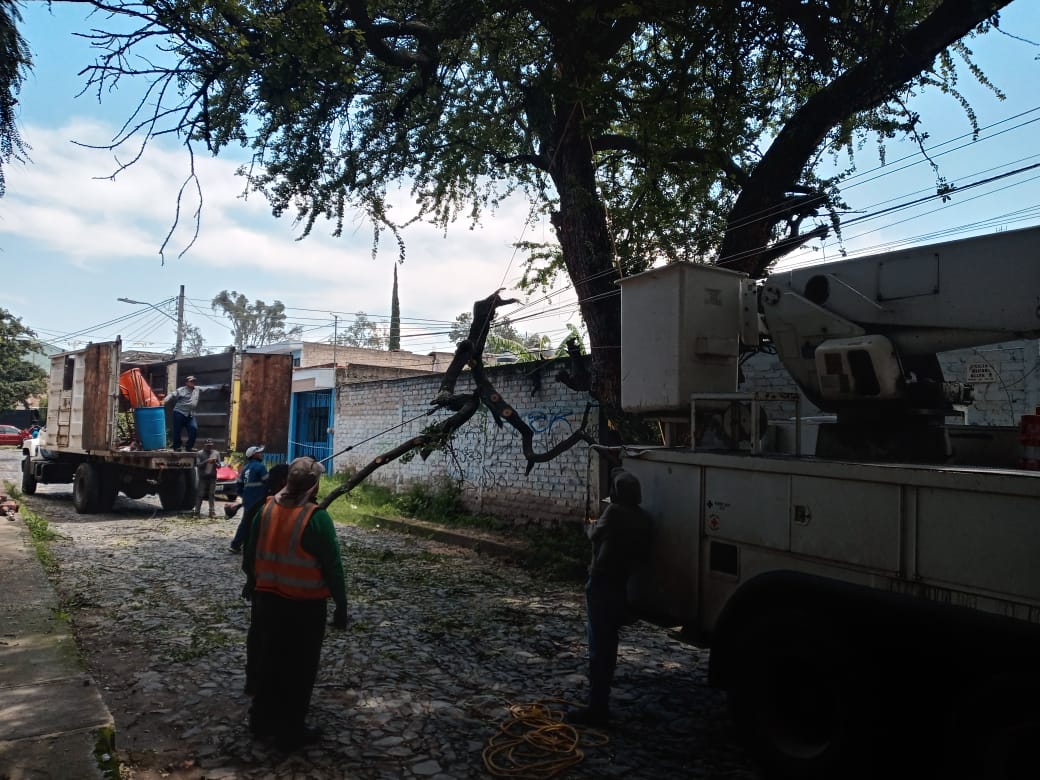 03 Visita a Colonias
AGOSTO DE 2021
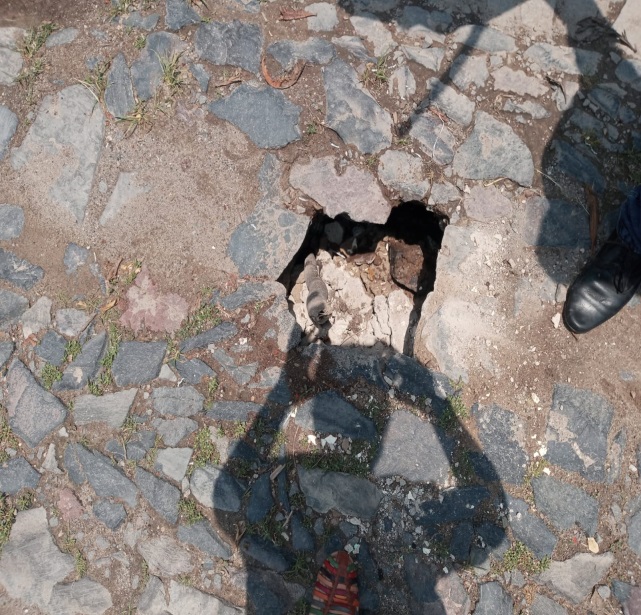 LUNES  02

Se llevo acabo la verificación de campo en la Colonia Arroyo Seco,  toda vez que se reportaron varios socavones
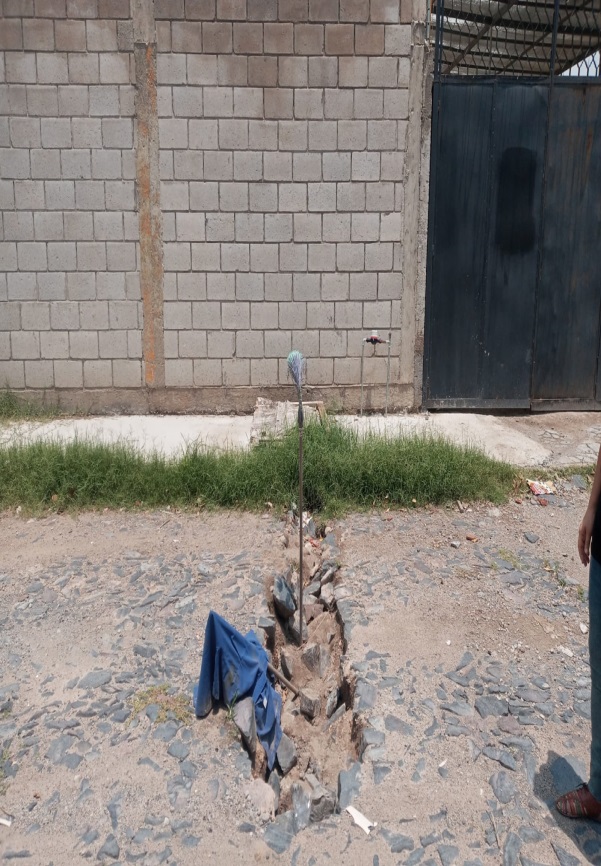 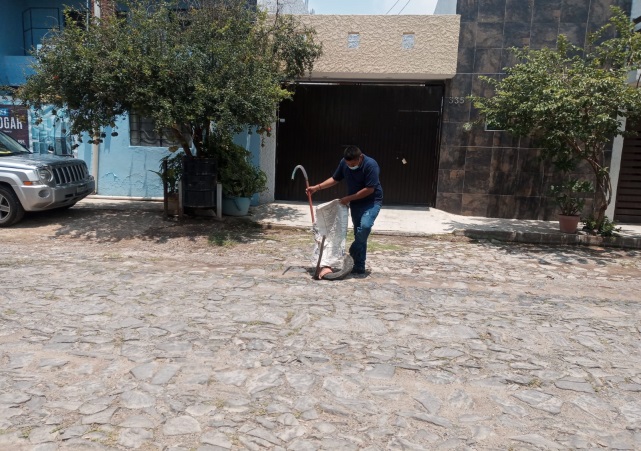 03 Visita a Colonias
AGOSTO DE 2021
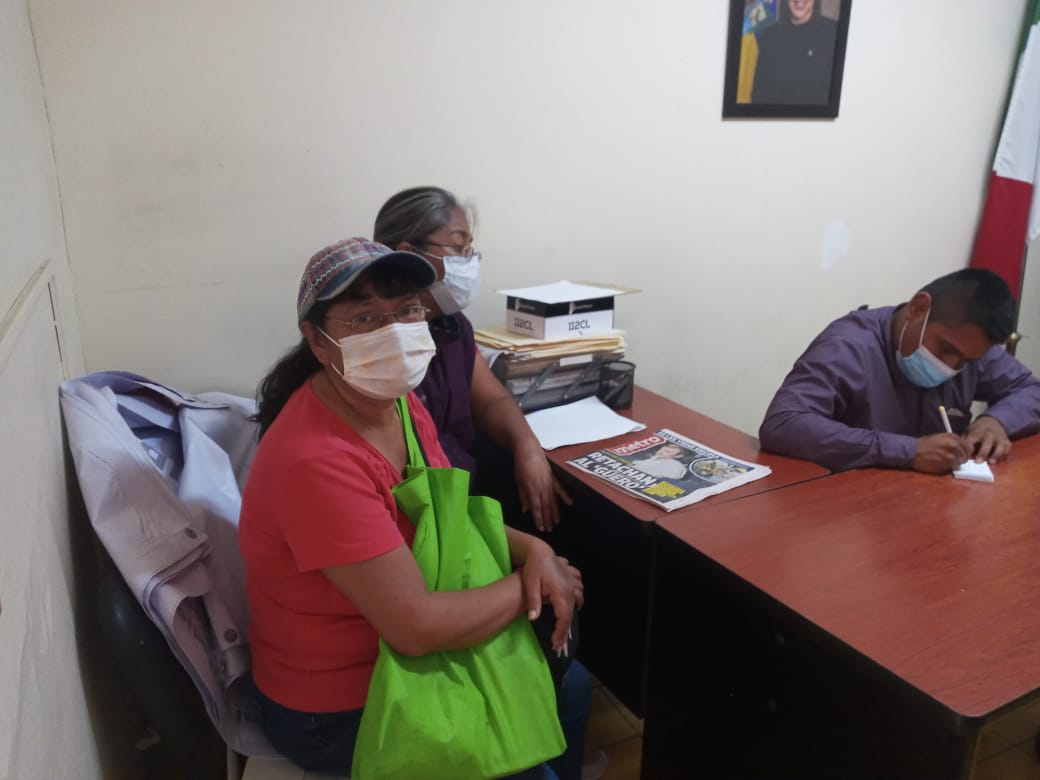 MARTES 03

Se llevo acabo reunión con los vecinos de la Colonia Parques de Santa María,  para tratar asuntos relacionados a Bacheo entre otros.
03 Visita a Colonias
AGOSTO DE 2021
JUEVES  05

Verificación de campo, se realiza Bacheo General en las Vialidades de Bahía de Todos los Santos, Bahía Pelicanos, Bahía de Santiago y  Avenida Agrícola en la Colonia Parques de Santa María.
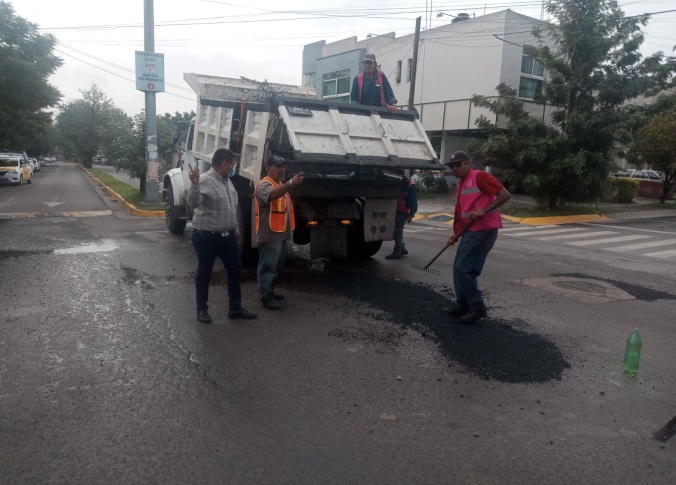 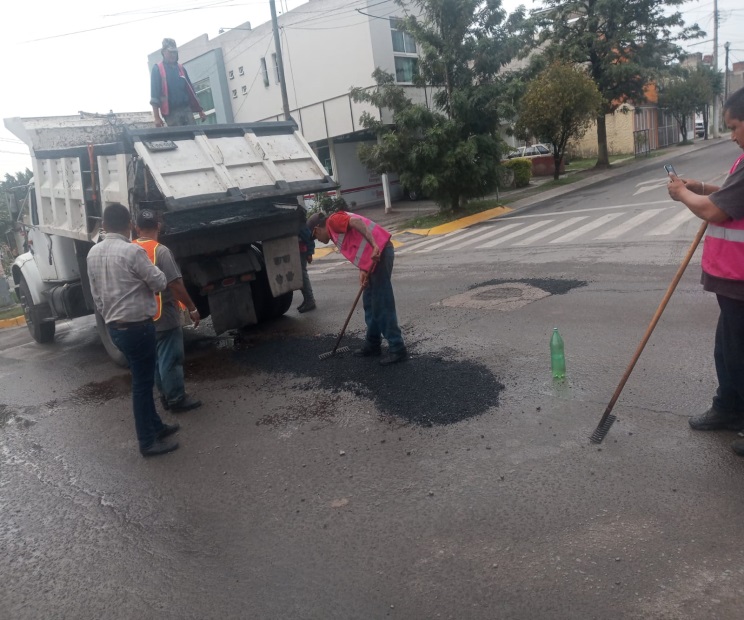 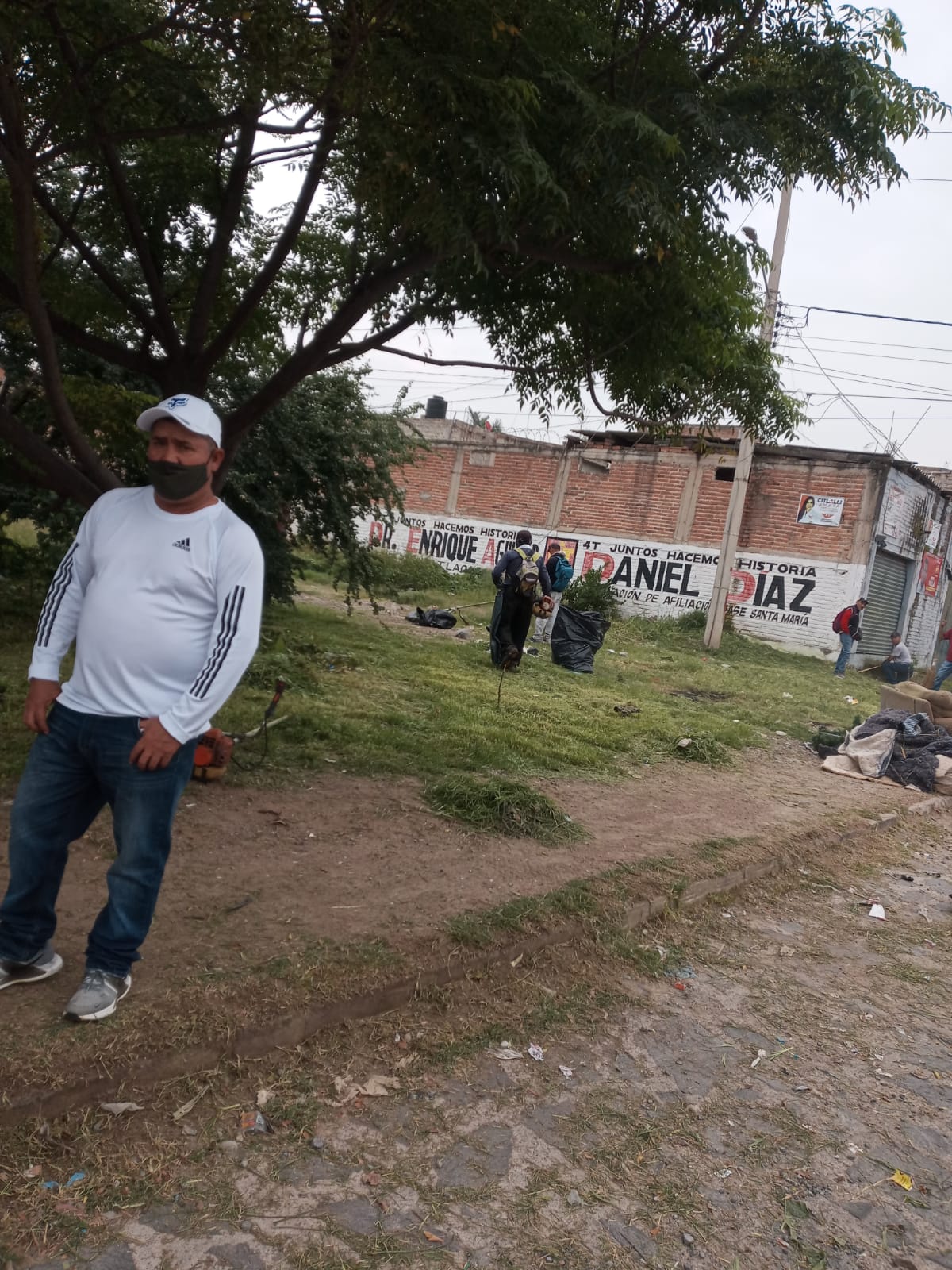 04 Brigadas de Matto. Y recuperación de espacios Abiertos
AGOSTO DE 2021
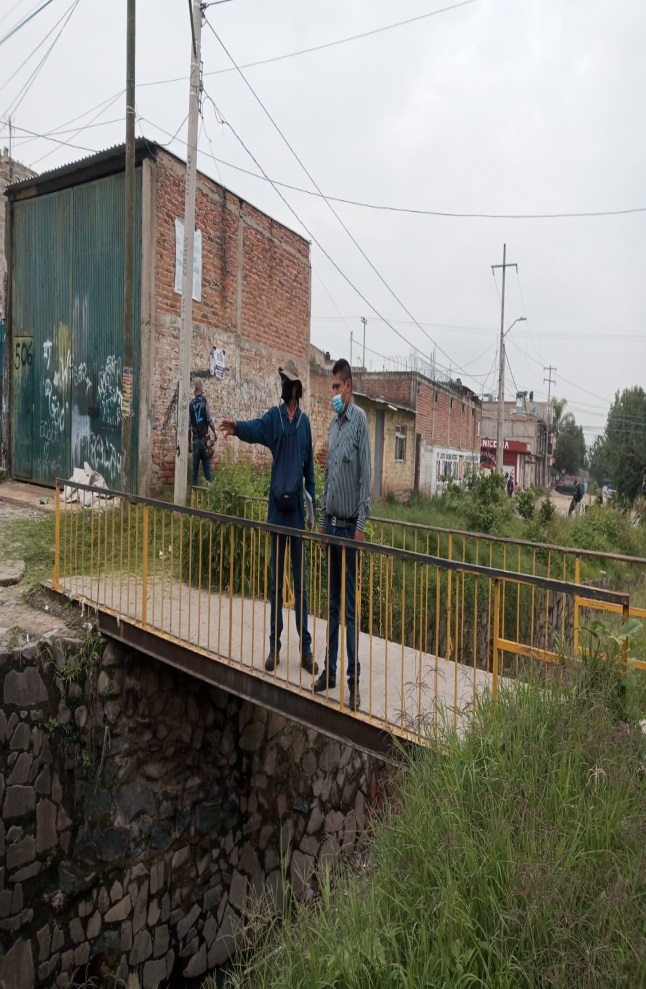 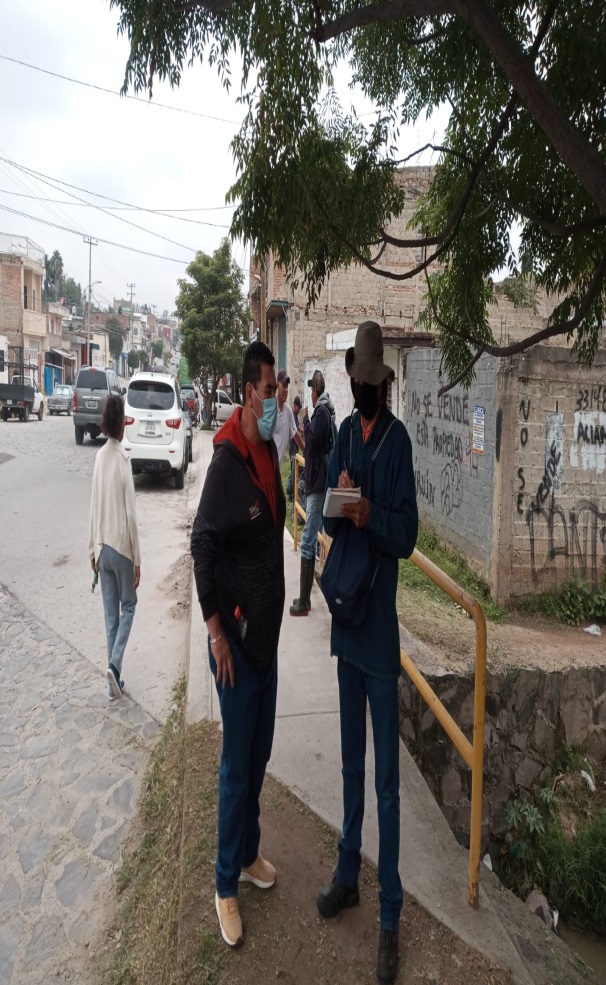 MIERCOLES 04

Personal de la Dirección de Aseo Publico, realizo operativo de limpieza en Avenida Cuyucuata en la Colonia Guayabitos.
03 Visita a Colonias
AGOSTO DE 2021
MIERCOLES 11

En conjunto con la Delegación de San Sebastiano, se llevo acabo reunión en la Colonia Miraflores para tratar  asuntos relacionados a la problemática de azolve del canal y reparación de calle Arenal.
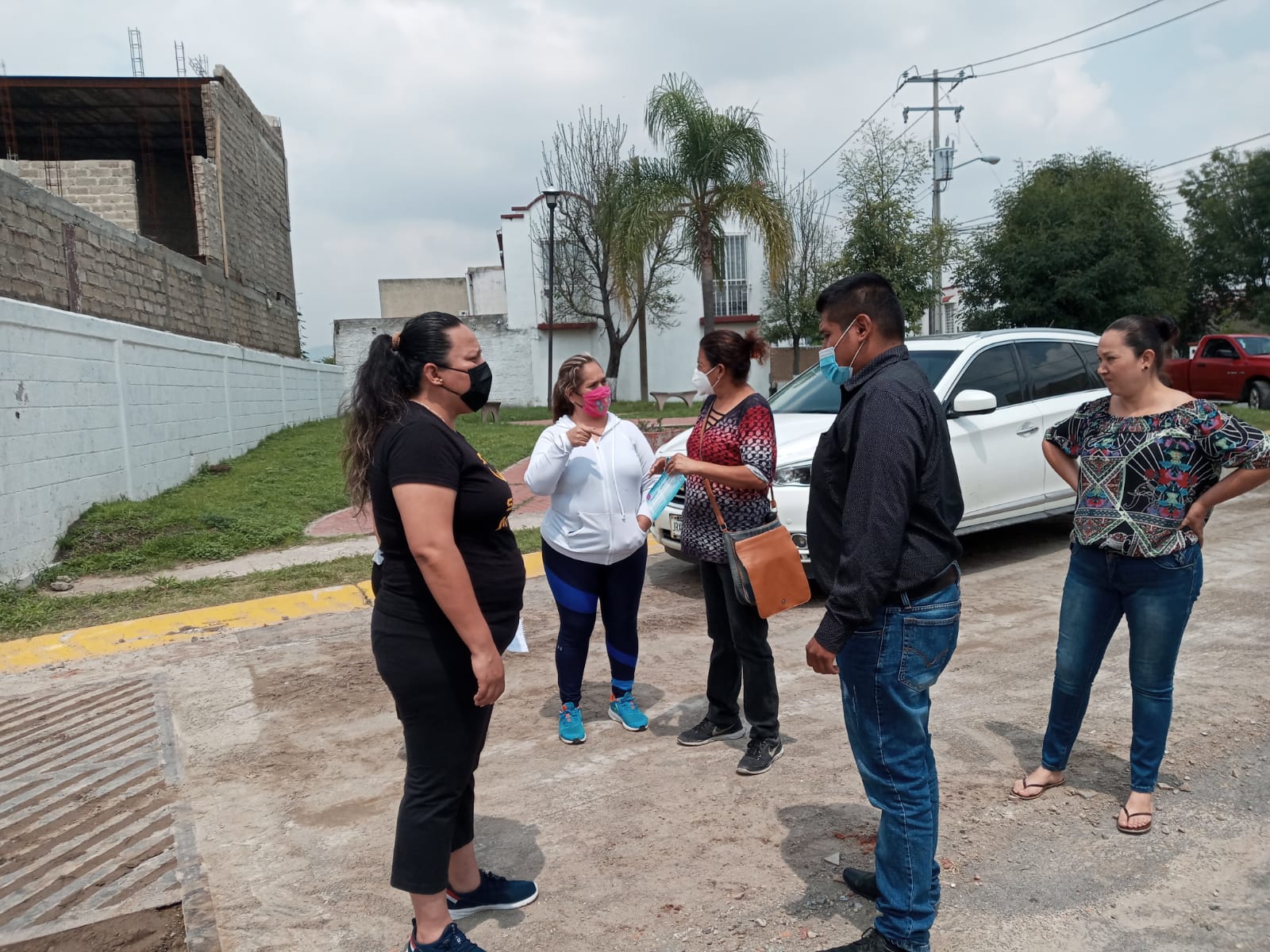 03 Visita a Colonias
AGOSTO DE 2021
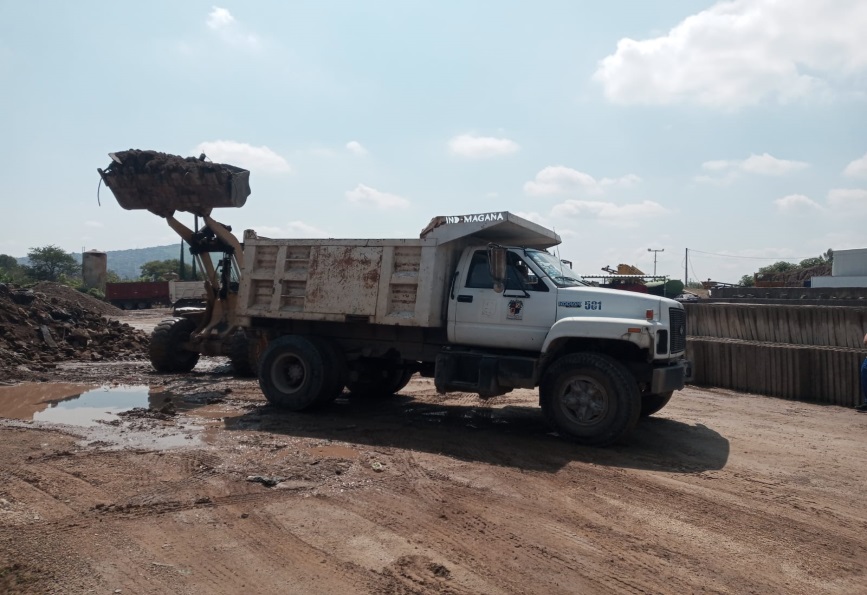 JUEVES 12

Verificación de campo, toda vez que se realiza emparejamiento de calle Arenal en su tramo de Callejón del Cantor en Santa María Tequepexpan hasta Jardines de Miraflores.
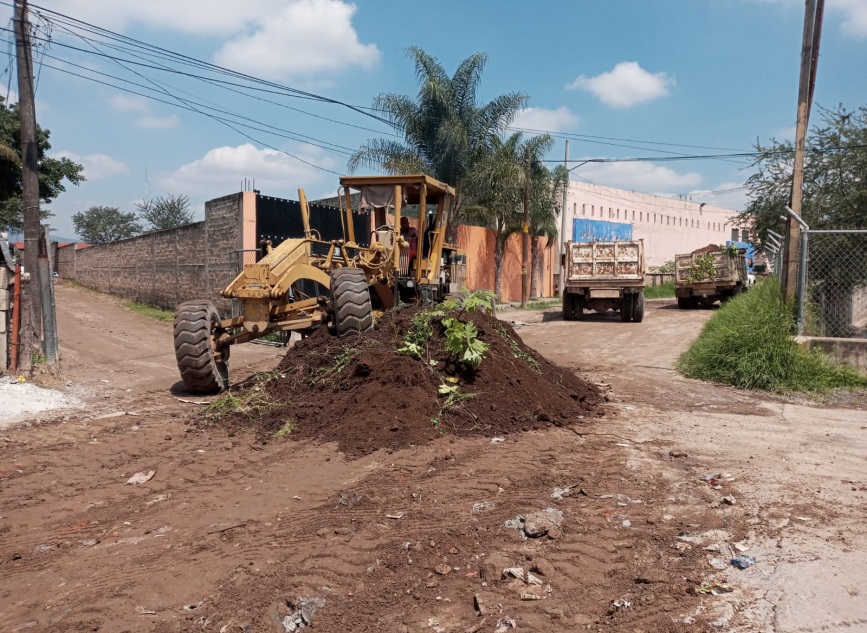 03 Visita a Colonias
AGOSTO DE 2021
VIERNES  20

Se llevo acabo reunión en la Colonia Guayabitos para tratar asuntos relacionados a Bacheo y Alumbrado Publico.
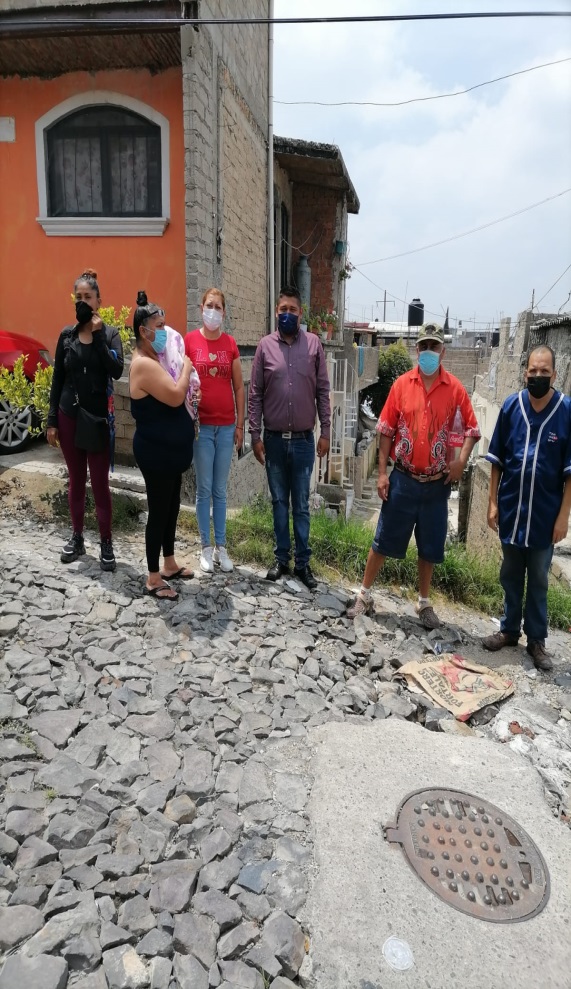 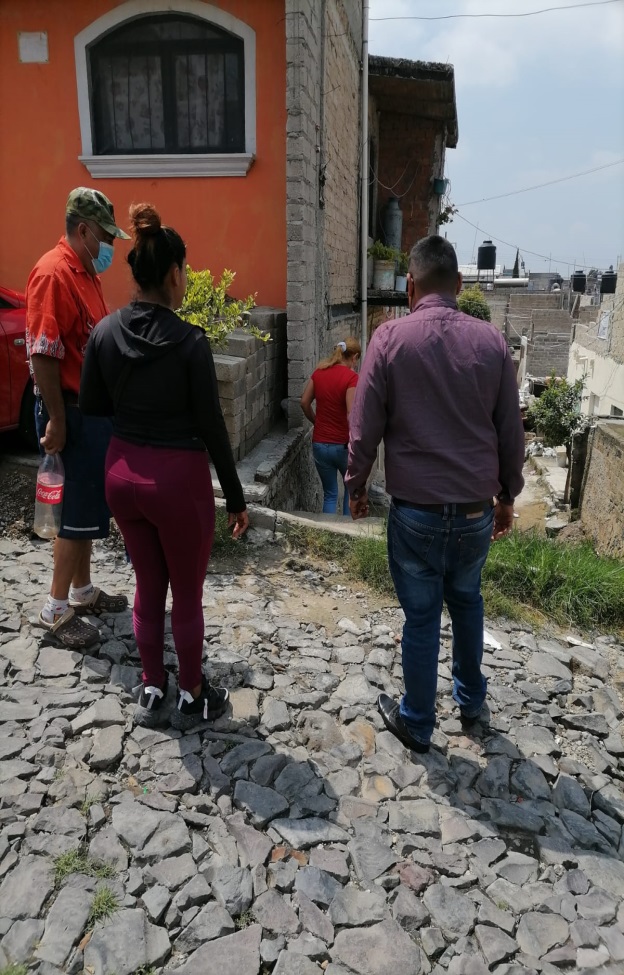 04 Brigadas de Matto. Y recuperación de espacios Abiertos
AGOSTO DE 2021
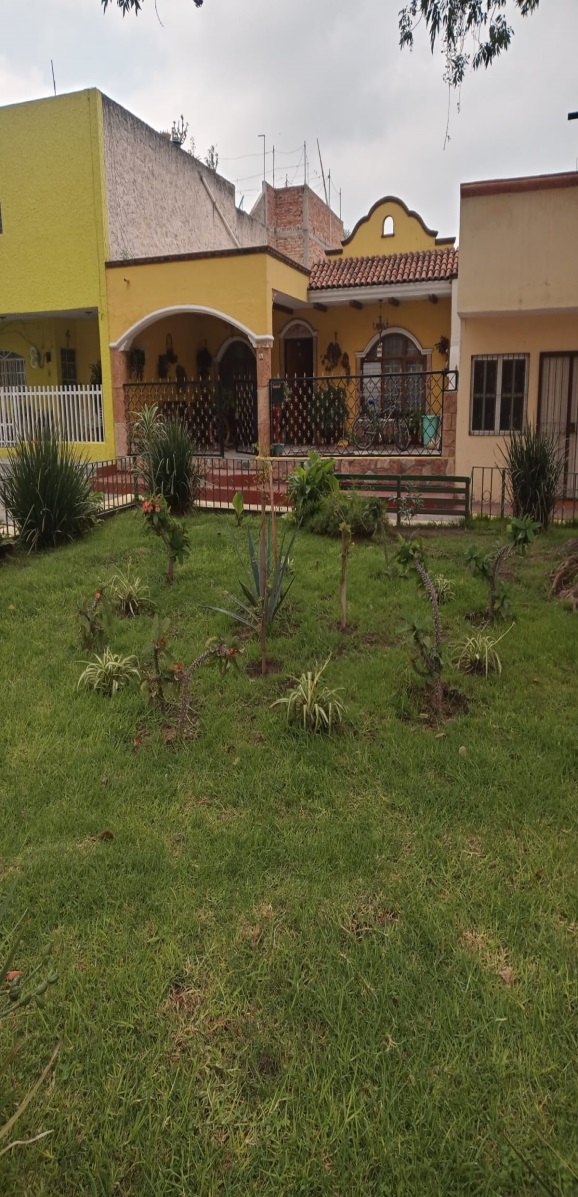 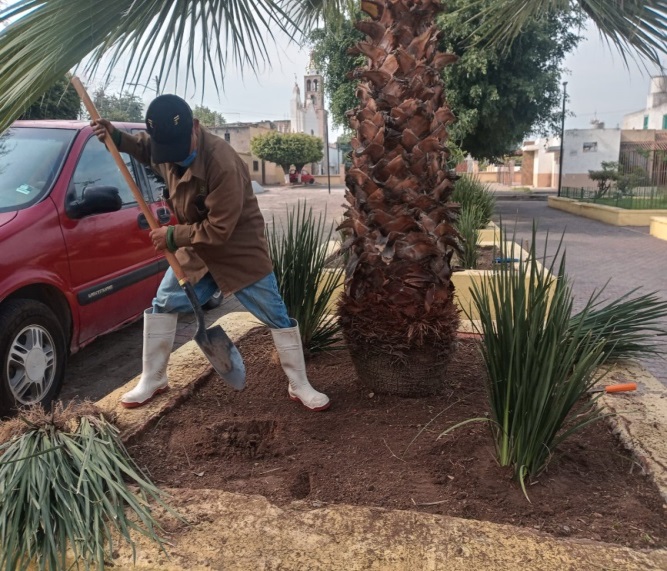 VIERNES  20

Se llevo acabo reforestación en jardineras de Plaza Constitución de Santa María Tequepexpan.
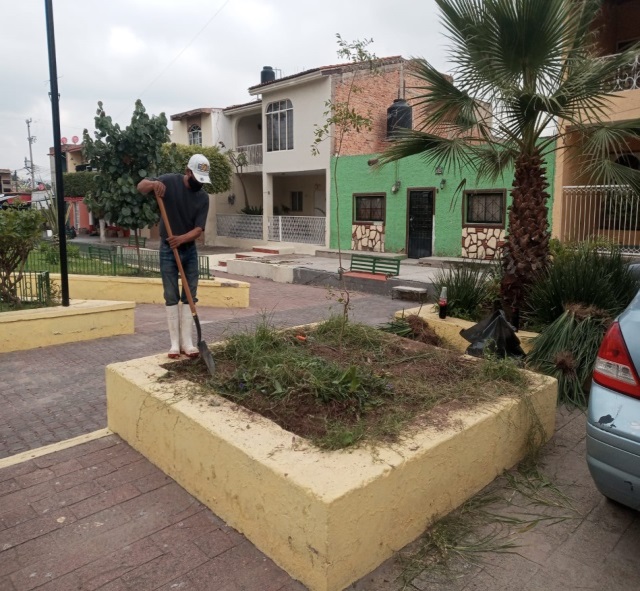